Сравнение предметов
Занятие по математике.
Воскресная школа.

МАОУ «ООШ №13»
Учитель начальных классов
Т.А.Тюменцева

2013 год
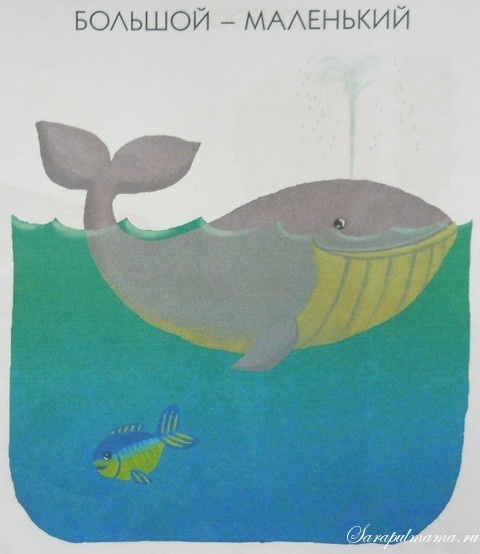 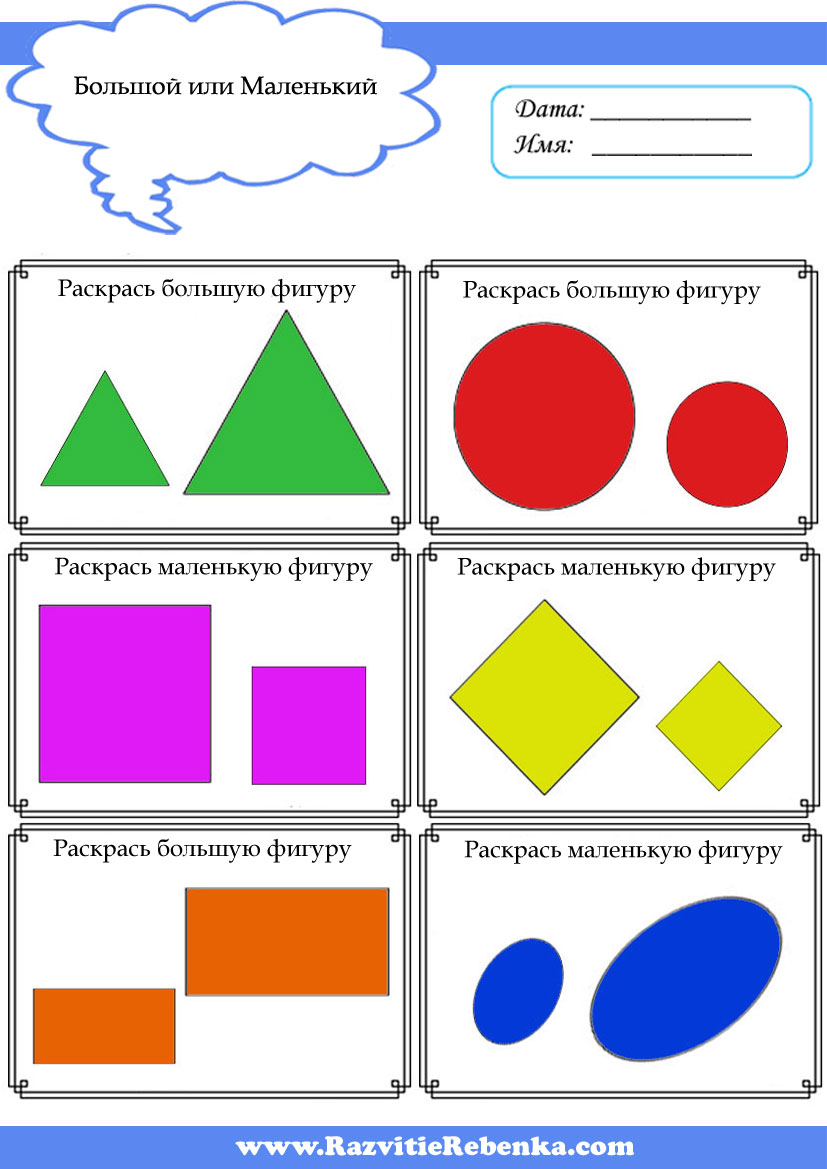 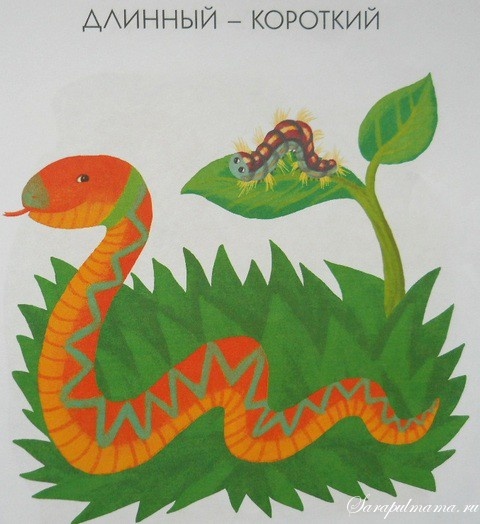 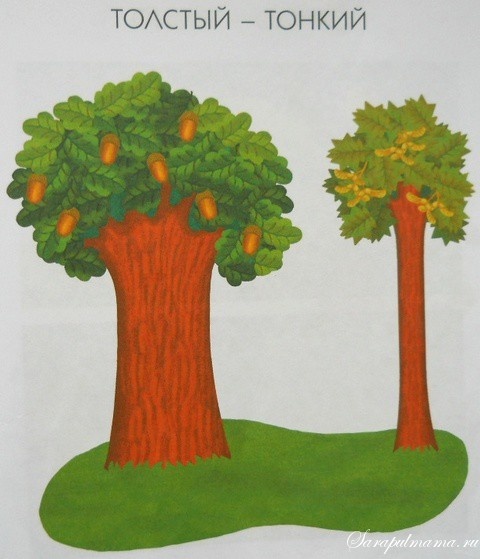